TM 2:  Lösung Aufgabe 1.4
Kinematik des Punktes
Blatt 2: Aufgabe 1.4
Ziel der Aufgabe ist es, die Bewegungsgleichung des Kolben als Funktion des Drehwinkels ϕ zu ermitteln,
also sB = f ( ϕ , r , l). Konkret heiß das: Wo ist der Kolben (Punkt B) beim jeweiligen Drehwinkel ϕ .
Dabei gilt die aus der Physik bekannte Gleichung: ϕ = ω t
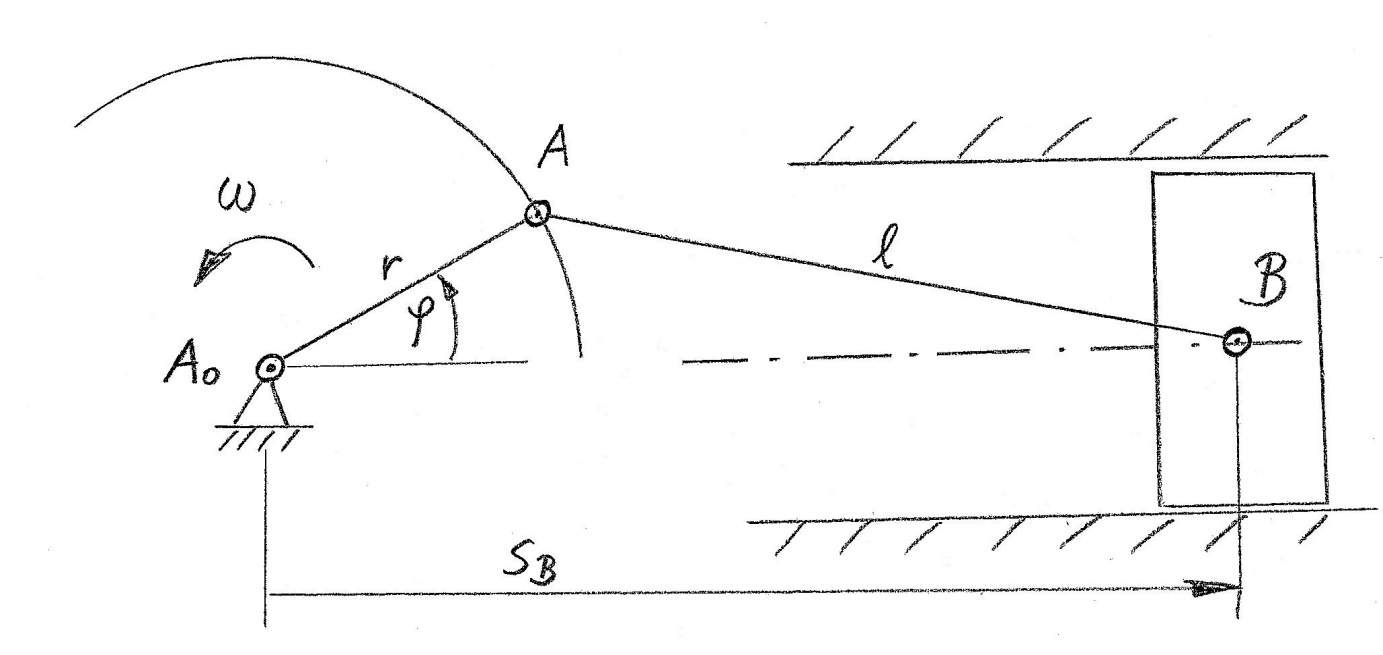 Blatt 3: Aufgabe 1.4
Im ersten Schritt müssen alle geometrischen Größen (Strecken), die leicht berechenbar sind, markierte werden.
Radius r und Winkel ϕ können mit dem Punkt C kartesisch ausgedrückt werden über Sinus und Kosinus.
Die Strecke CB ist noch unbekannt und wird x genannt.
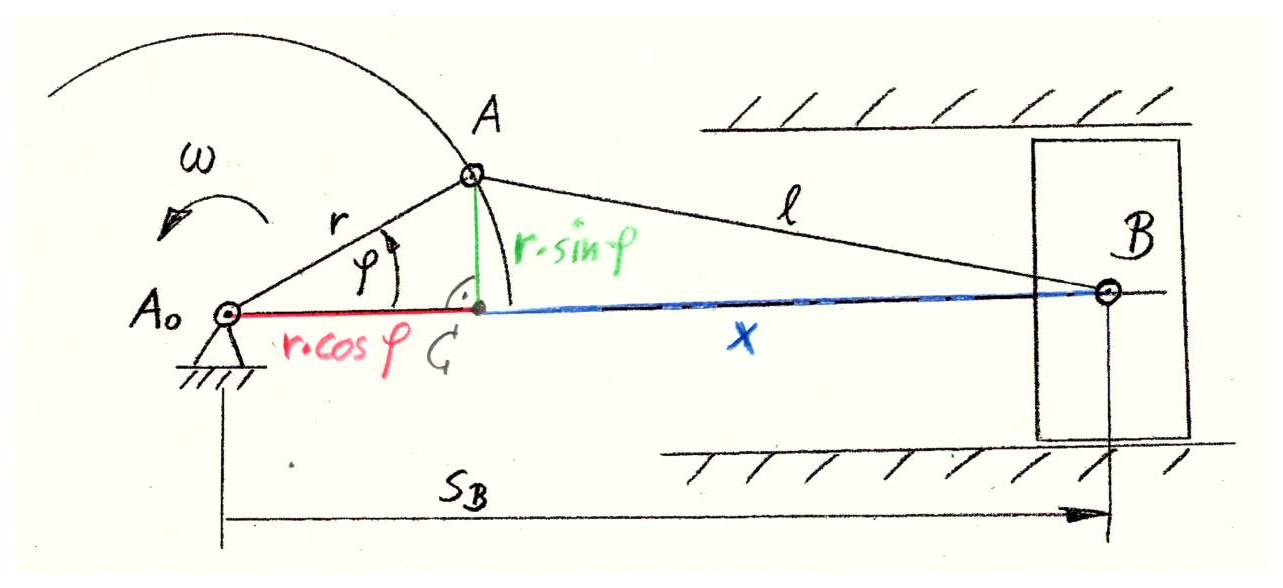 Blatt 4: Aufgabe 1.4
Die unbekannte Länge x kann im rechtwinkligen Dreieck ABC über Pythagoras bestimmt werden:

l² = x² + (r sinϕ)²

Durch Umstellung:

x = [l² - (r sinϕ)²]0,5

Die gesuchte Länge ist:

sB = r cosϕ + x  

Die Gleichung für die Bewegung des Punkte B:

sB = r cosϕ + [l² - (r sinϕ)²]0,5
Blatt 5: Aufgabe 1.4
Aus der Bewegungsgleichung kann die Geschwindigkeit abgeleitet werden.
Da nach der Zeit abgeleitet werden muss, kann der Drehwinkel ersetzt werden durch ϕ = ω t  (s. Blatt 2).

vB = ṡB = dsB / dt = d {r cos(ωt) + [l² - [r sin(ωt)]²]0,5}/dt

Die Gleichung sB muss also nach t abgeleitet werden. Dabei dürfen die Summanden getrennt abgeleitet werden.
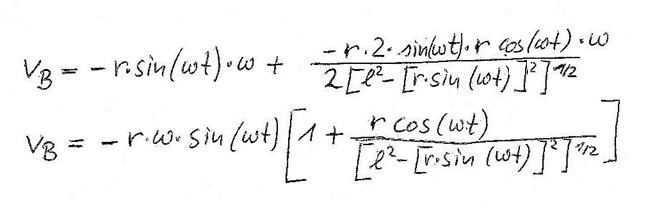 Blatt 6: Aufgabe 1.4
In die Gleichung von Blatt 5 können nun die Werte eingesetzt werden:

Winkelgeschwindigkeit ω = 100 min-1
Kurbelradius r = 0,1 m
Koppel-/Pleuellänge l = 0,4 m
Winkel ϕ = ω t = 45°
 

vB = – 0,1 m * 100 s-1 * sin 45° { 1 + 0,1 m * cos 45° / [0,4² m – (0,1 m * sin 45°)2] 0,5 }

vB = –  8,3 m/s

Das negative Vorzeichen bedeutet, dass der Kolben sich entgegen der positiven Koordinate nach links bewegt.